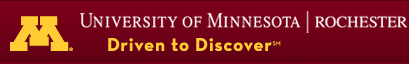 Transition Metals: Structure and Bonding
General Chemistry II Chem2333
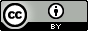 Transition Metals
Module 6 – Session 7

Video 1: Ligand field theory
Octahedral field
Spectrochemical series

Video 2: Ligand field theory: magnetism
Low spin and high spin complexes

Video 3: LIgand field theory: other fields
Tetrahedral
Square planar

Video 4: Problem solving
Chem 2333: General Chemistry II
2
Detecting Hypoxia
The Pulse Oxymeter is a device to detect oxygen saturation in patient’s tissue.
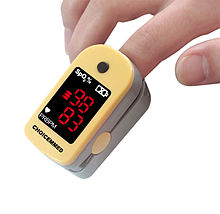 It’s a small spectrophotometer
Oxyhemoglobin
Deoxyhemoglobin
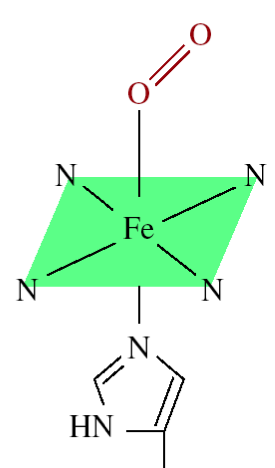 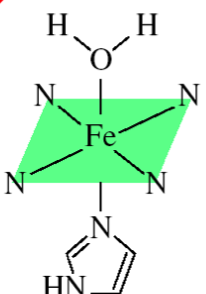 Absorbs at 660nm (color red)
Absorbs at 940nm (color blue/purple)
Chem 2333: General Chemistry II
3
Crystal field theory (CFT)
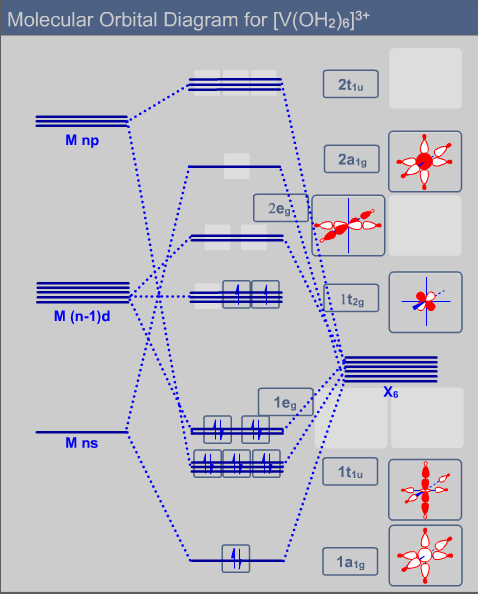 4p
CFT focuses on this part only
Vanadium: V
3d
6 H2O
2p
4s
Electronic transition outside of the d orbital will be too energetic, beyond visible light
Chem 2333: General Chemistry II
4
d-Orbitals
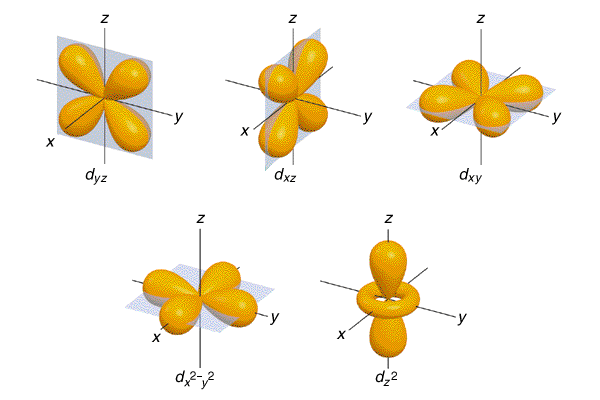 Absent ligands the
orbitals are degenerate,
 they have the same energy...
Ligand Field Theory: An electrostatic  model
(i.e. not technically a bonding model) 
It will attempt to explain what happens to the 
Molecular Orbitals in Coordination Compounds. 
(sometimes called Crystal Field Theory)
Chem 2333: General Chemistry II
5
[Speaker Notes: Consider MO’s (use sp3d2)
HOMO & LUMO]
What is the electrostatic (+/-) nature of the ligand?
What is the electrostatic (+/-) nature of an orbital?
Will each d-orbital increase or decrease in energy?
Ligand Field Theory
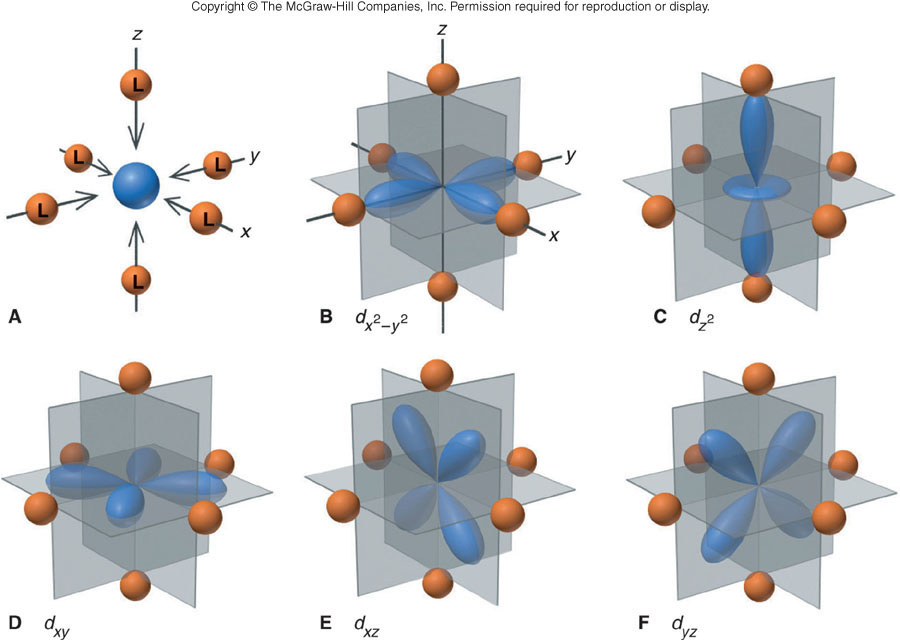 Chem 2333: General Chemistry II
6
Octahedral Ligand Field
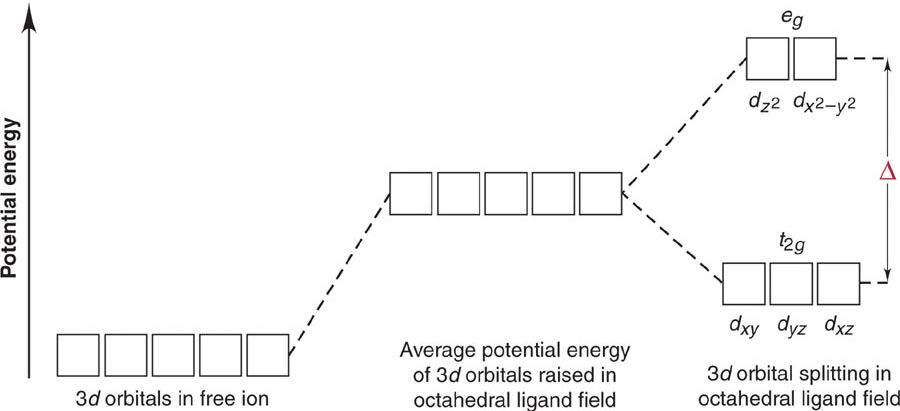 Oh
ΔOh is the Ligand Field Splitting energy. In this case an octahedral ligand field (Oh).  The size of ΔOh depends on the ligands and will determine spectroscopic and magnetic properties.
Chem 2333: General Chemistry II
7
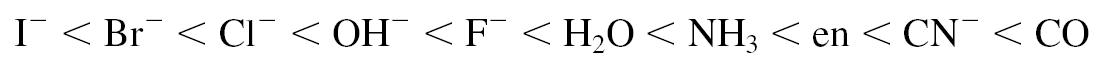 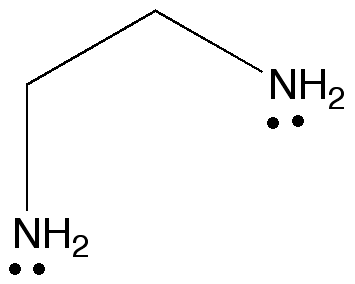 Bidentate ligand – 
binds twice to the metal ion
en =
increasing
strong field ligand
weak field ligand
large D
small D
Spectrochemical Series
Derived from measurements
Chem 2333: General Chemistry II
8
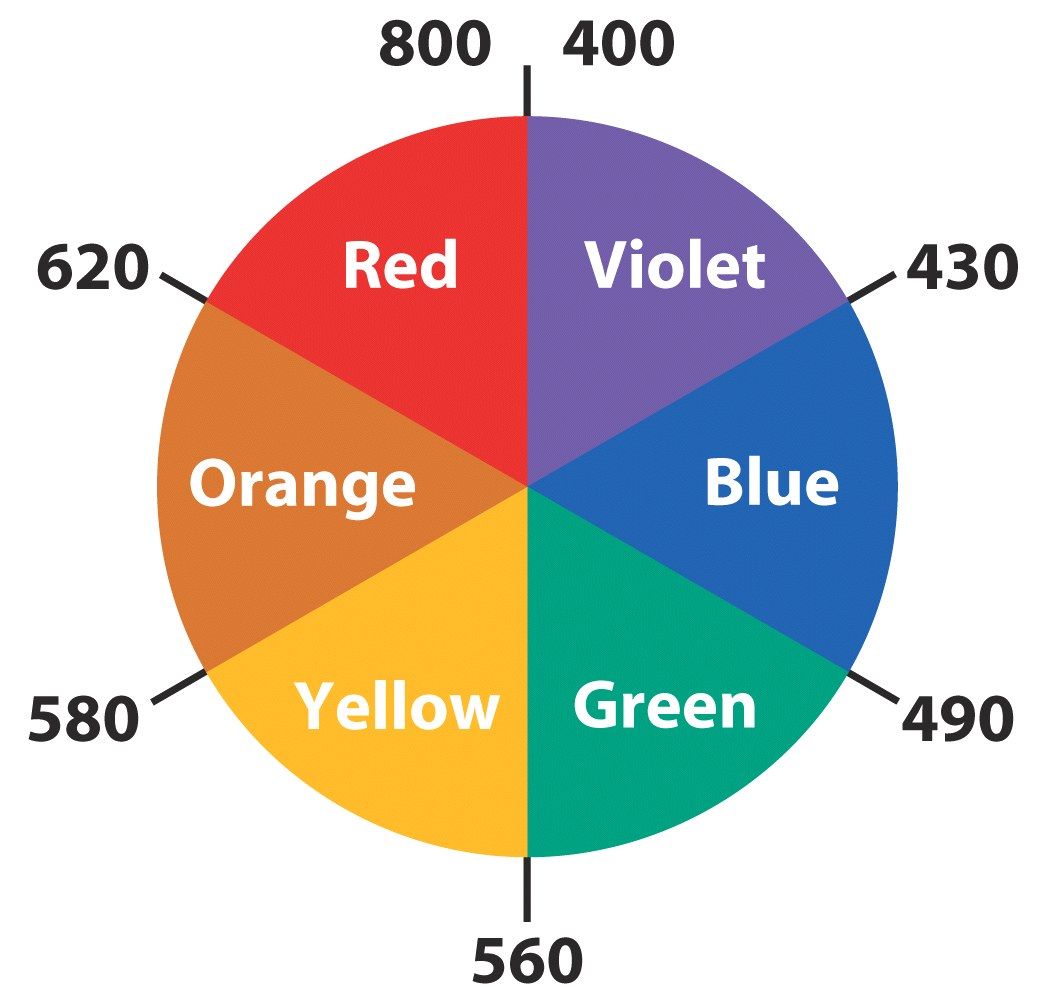 Numbers are nm
Spectrochemical Series
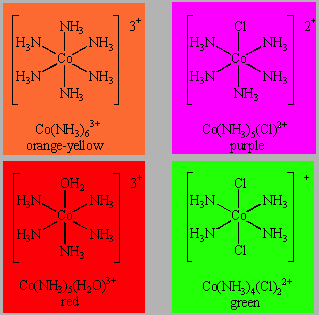  So which compound has a larger D split?
Chem 2333: General Chemistry II
9
9
Magnetism
Bulk: many molecules
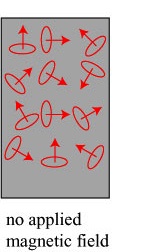 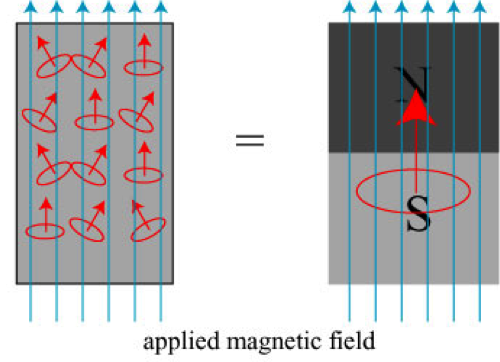 Even if a substance has unpaired electrons, the molecular “electron spins” are randomly pointing to all the directions and no net magnetic field is produced.
Only when we apply an external magnetic field (with a magnet) the electron spins align and a magnetic field is induced.(Think of the refrigerator magnets)
NMR works in a similar way
but with nuclear spins.
Some paramagnetic substances are able to keep this alignment (all molecule’s spins pointing to one direction) even when no external magnetic field is applied. This is the case of some compounds of Fe, Co, Ni. They are called ferromagnetic and they are used as magnets.
Chem 2333: General Chemistry II
10
Magnetism
Some substances are attracted by an external magnetic field (e.g. magnet) and they are called paramagnetic. Other substances are not attracted and they are called diamagnetic.
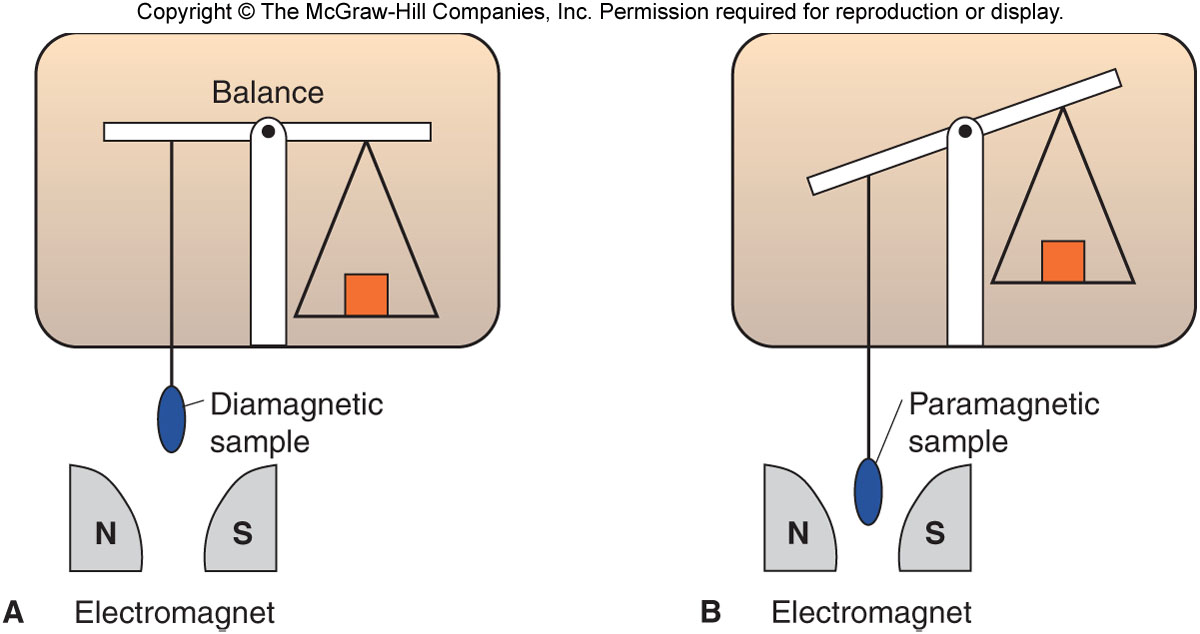 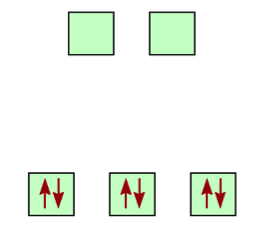 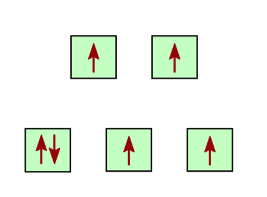 Paramagnetic substance will have unpaired electrons. The molecule will generate a net magnetic field
Diamagnetic substance won’t have any unpaired electrons
Chem 2333: General Chemistry II
11
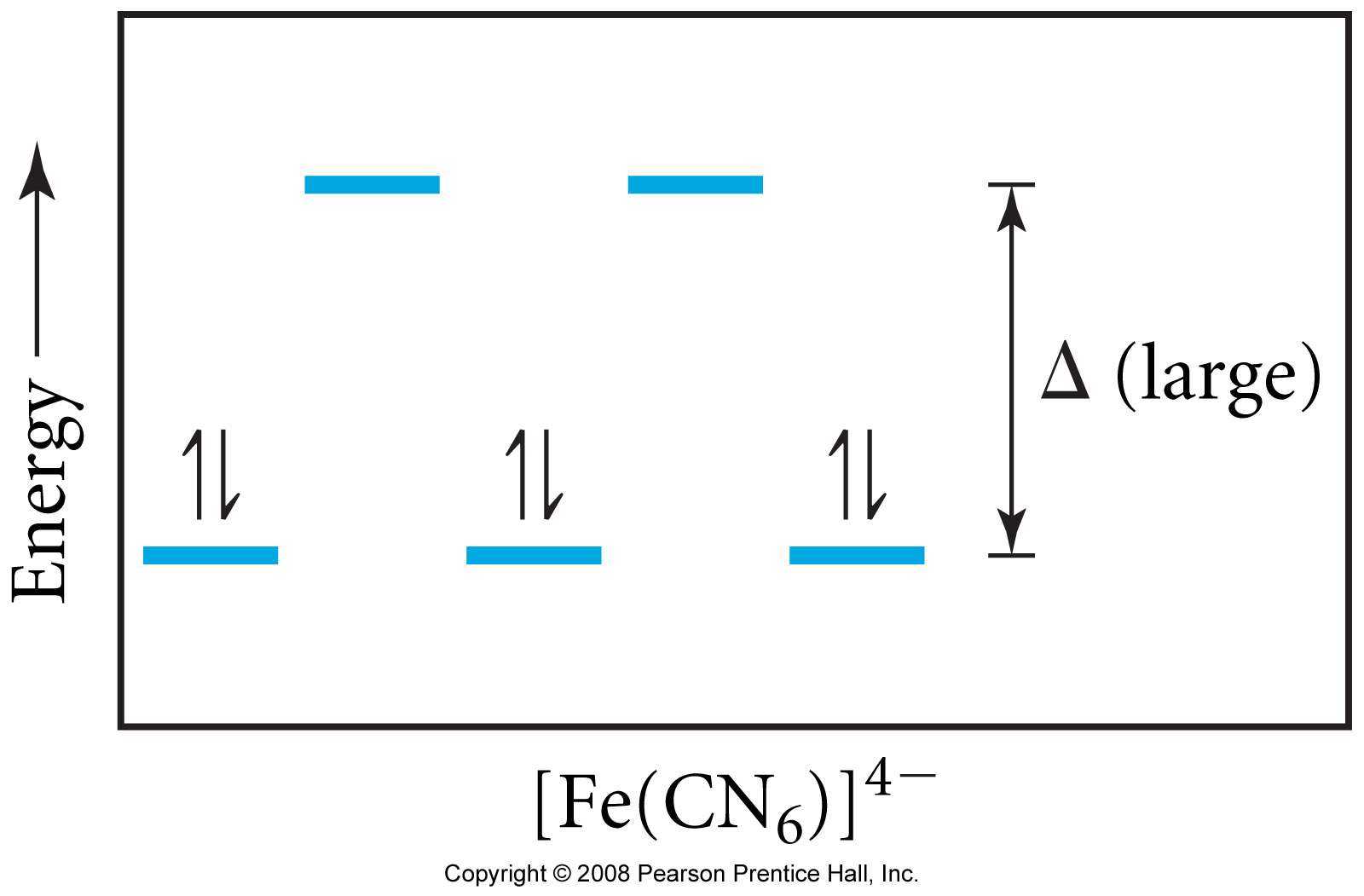 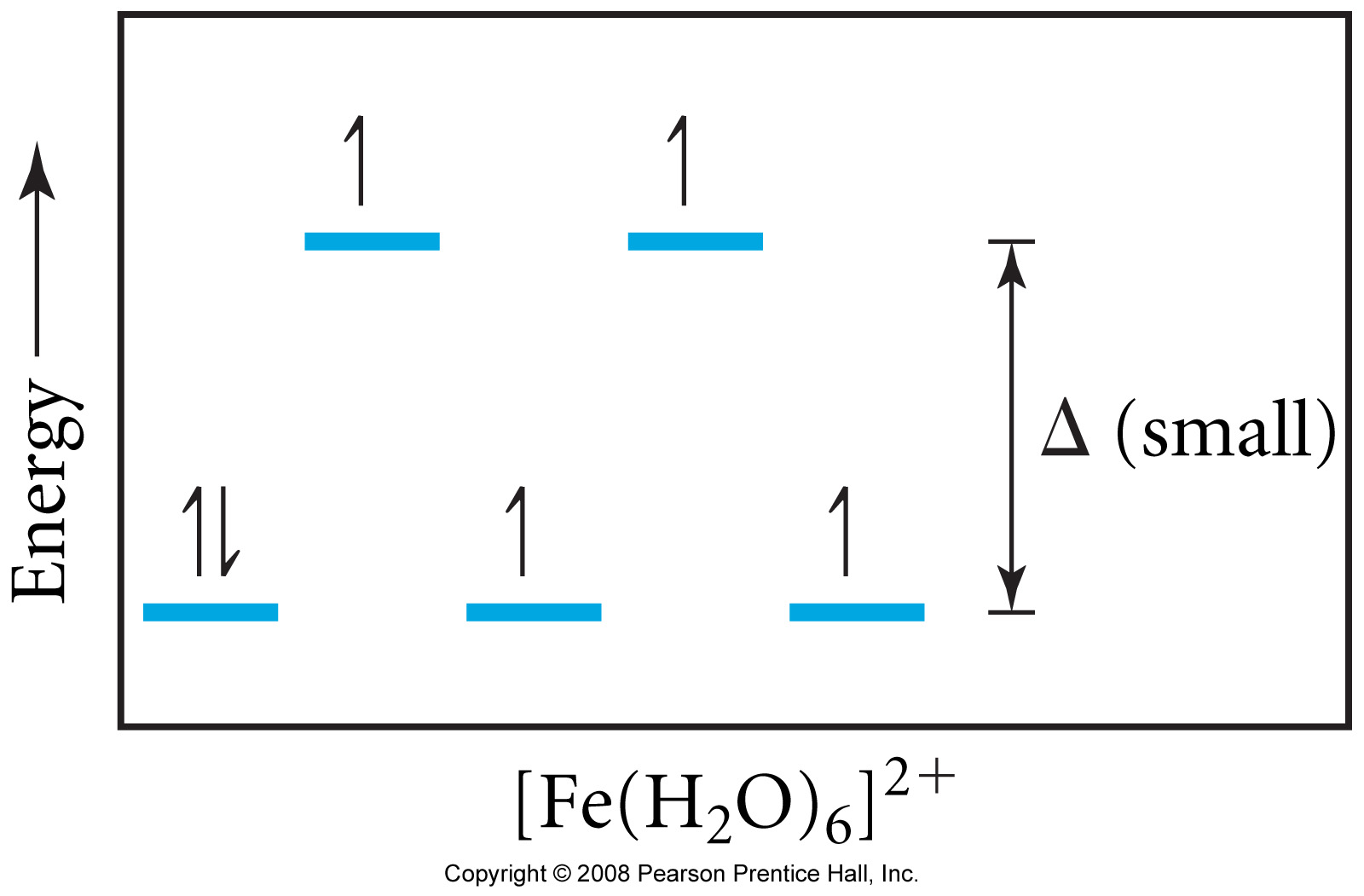 diamagnetic
paramagnetic
low-spin complex
high-spin complex
Low-Spin and High-Spin Complexes
Pauli exclusion principle is stronger than coulomb interactions (Pauli wins!)
Coulomb interactions are stronger than Pauli exclusion principle (Aufbau wins!)
only electron configurations d4, d5, d6, or d7 can have low or high spin
Chem 2333: General Chemistry II
12
Low-Spin and High-Spin Complexes
Draw the possible low spin and high spin electronic configurations in octahedral complexes for the following number of d electrons:


d4:



d5:



d6:



d7:
Chem 2333: General Chemistry II
13
Crystal field theory: Tetrahedral
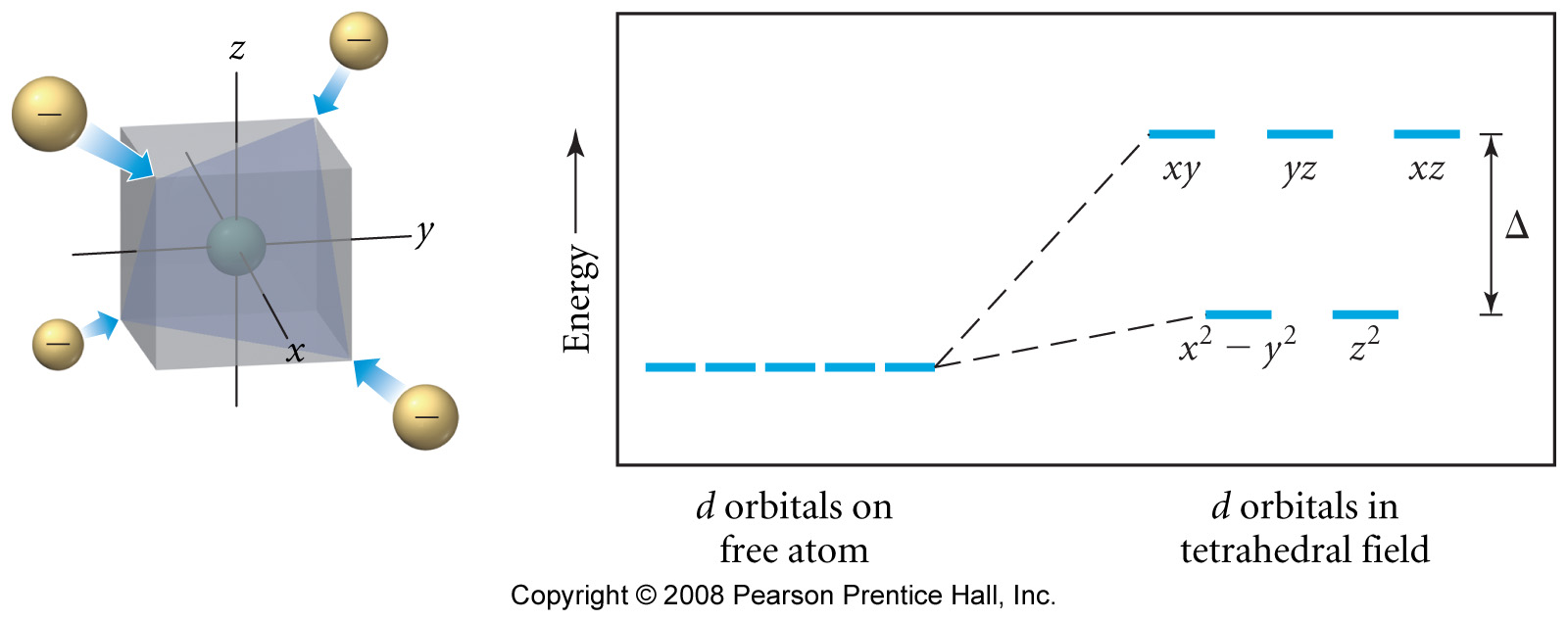 In general the orbital splitting in tetrahedral will be much lower than in octahedral 
Dtetrahedral < Doctahedral
Only high-spin tetrahedral complexes are known
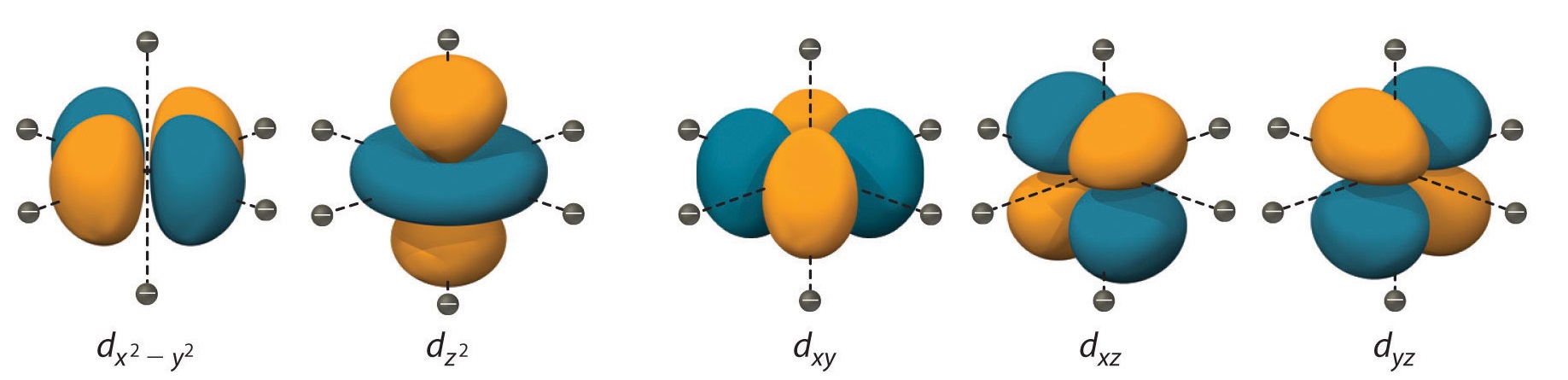 Chem 2333: General Chemistry II
14
Crystal field theory: Square planar
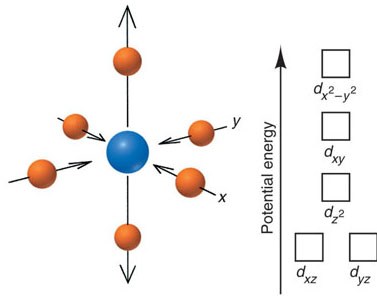 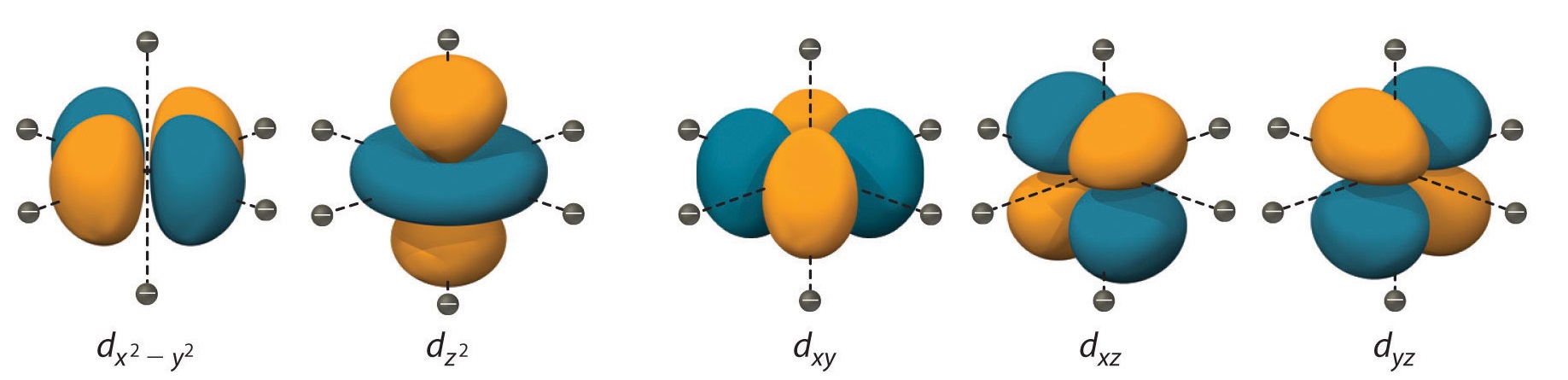 Chem 2333: General Chemistry II
15
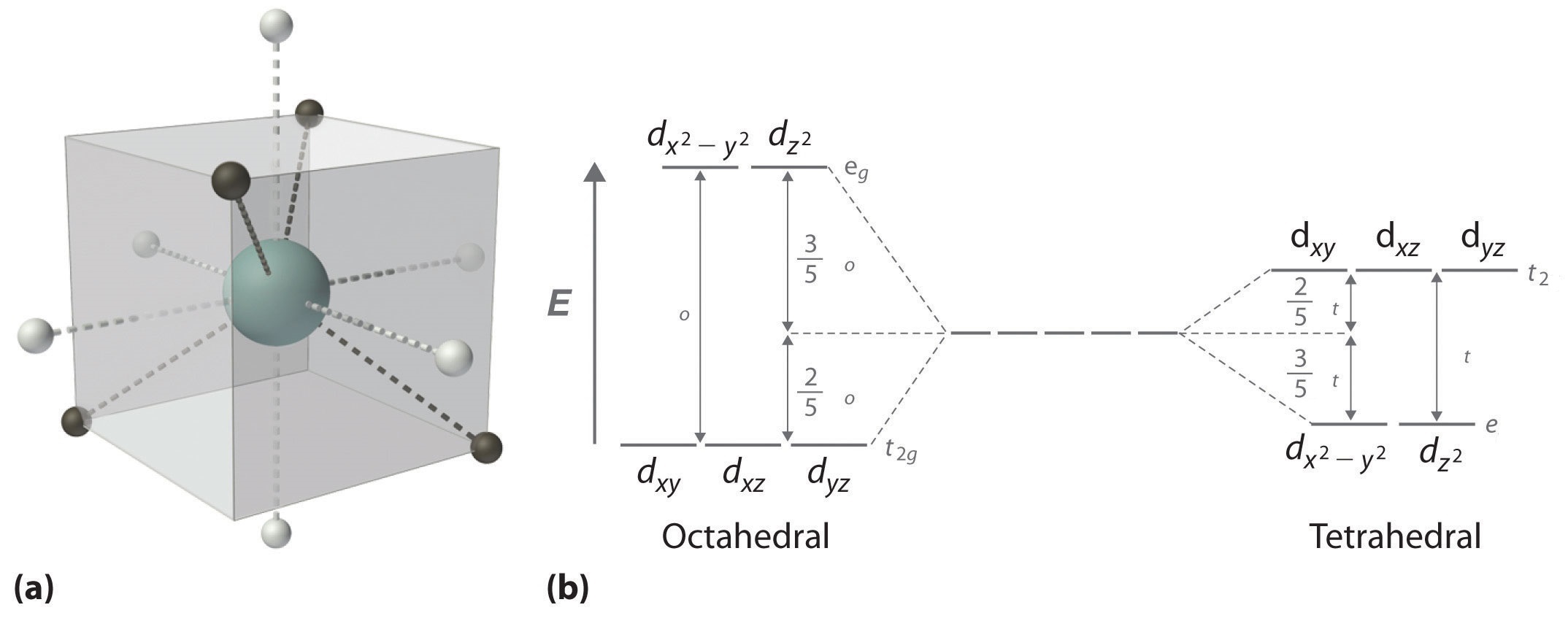 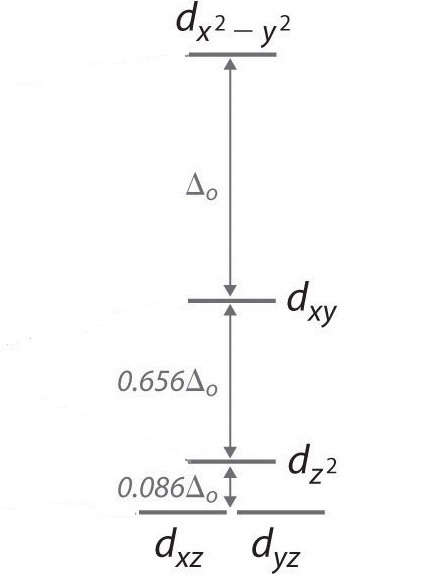 Δt=0.44Δo
Small split in TetradhedralNo low spin complexes
Δsp=1.74Δo
For a tetrahedral complex to be stable it has to have more electrons in the “e” level than “t”
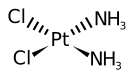 Most square planarcomplexes are d8.

What is the electronic configruation in cisplatin (one of the first cancer drug).
Chem 2333: General Chemistry II
16
Crystal field theory: problem solving
The absorption maximum for the complex ion [Co(NH3)6]3+ occurs at 470 nm.  What is the color of the complex and what is the crystal field splitting in kJ/mol?
Chem 2333: General Chemistry II
17
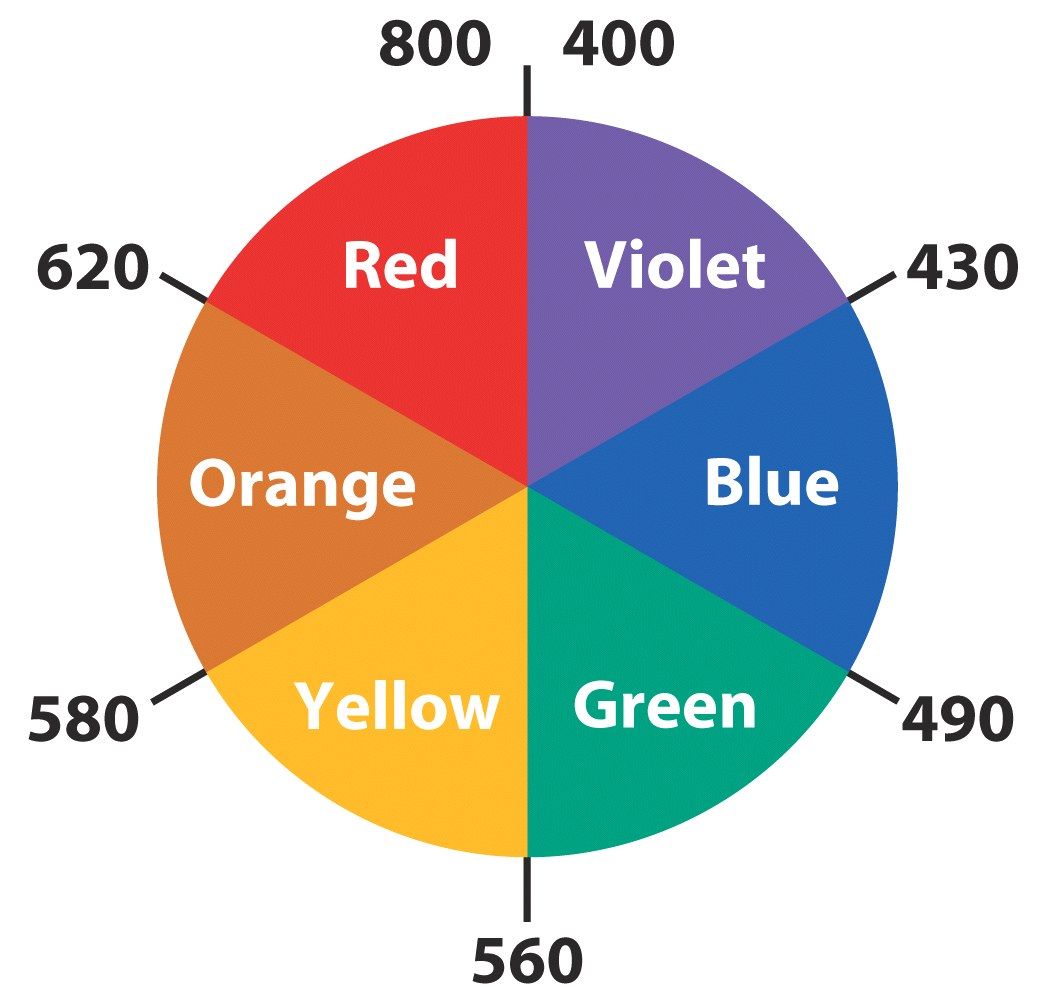 Numbers are nm
Crystal field theory: problem solving
Explain the differences in color of these two compounds:
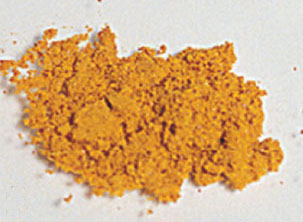 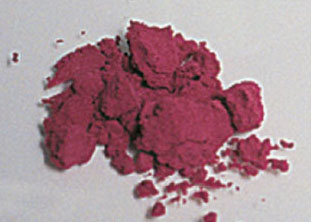 [Cr(NH3)6]3+
[Cr(NH3)5Cl ]2+
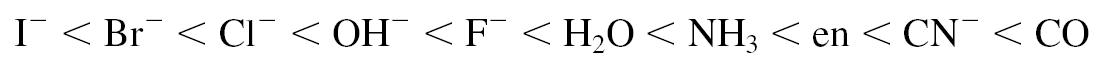 Chem 2333: General Chemistry II
18
Crystal field theory: problem solving
What color would we expect an aqueous solution containing Ti(OH2)44+ to be?
   1. blue
   2. red
   3. green
   4. yellow
   5. colorless
Chem 2333: General Chemistry II
19